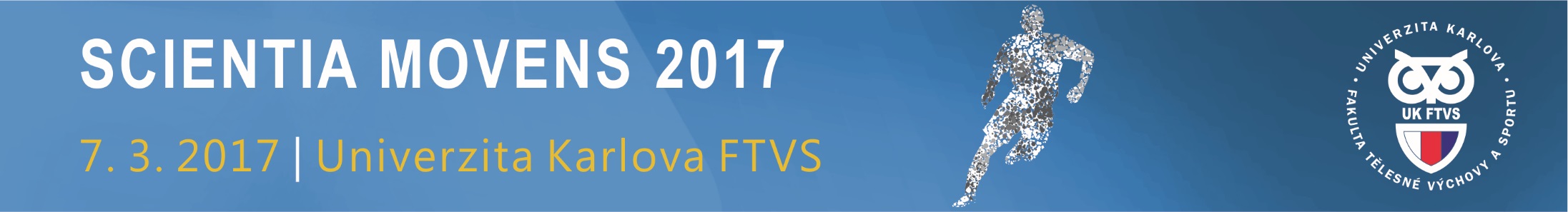 Program studentské konference SCIENTIA MOVENS 2017
REGISTRACE:
   7. března 2017 od 7:30 – 8:30 vstupní hala UK FTVS

   SLAVNOSTNÍ ZAHÁJENÍ:
   8:30 posluchárna P1 
   8:45 – 9:00 přednáška prof. Bunce: Úskalí a záludnosti badatelské činnosti
   9:00 – 9:15 přednáška doc. Periče: Aktuální zdatnost českých dětí
   9:15 – 9:30 přednáška Dr. Vinduškové: Vstup studenta do světa vědy
   9:30 – 9:45 přednáška doc. Suchého: K. Liessmann: Elitní vzdělávání a antiosvícenství

	SLAVNOSTNÍ VYHLÁŠENÍ:
		    17:00
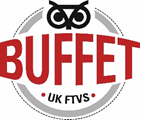 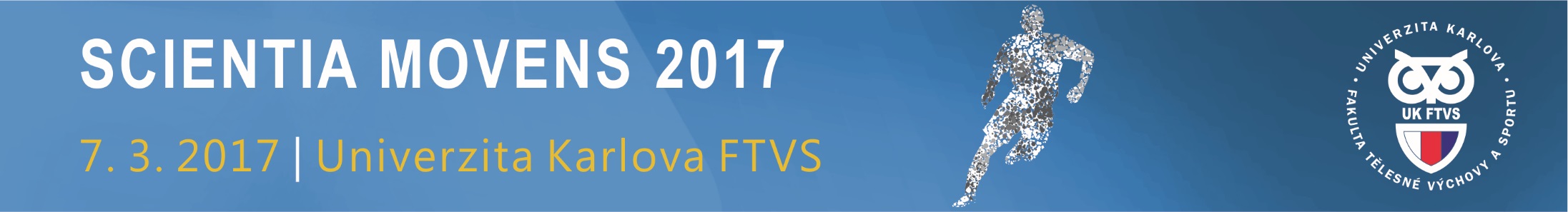 SCIENTIA MOVENS 2017SLOŽENÍ KOMISÍ, ROZDĚLENÍ POSLUCHÁREN/UČEBEN DLE SEKCÍ
Slavnostní zahájení P1 (8:30)
Sportovní trénink U15 (10:30 – 12:30)
členové komise: doc. PaedDr. Tomáš Perič, Ph.D.; PhDr. Aleš Kaplan, Ph.D.; PaedDr. Martin Tůma, Ph.D.;
Společensko-vědní P5 (10:30 – 12:30)
členové komise: prof. PhDr. Marek Waic, CSc.; doc. PhDr. Miloš Bednář, Ph.D.; PhDr. Vladimír Janák, CSc.
Výzkumné projekty P6 (10:30 – 12:30, 13:30 – 16:30)
členové komise: prof. ing. Václav Bunc, CSc.; PhDr. Martin Musálek, Ph.D.; PhDr. RNDr. Ing. Jana Jaklová Dytrtová, Ph.D.; doc. Mgr. Jiří Baláš, Ph.D.
Biomedicína U10 (10:30 – 12:30, 13:30 – 15:45)
členové komise: doc. PaedDr. Karel Jelen, CSc.; Ing. Petr Kubový, Ph.D.; PhDr. Eva Tlapáková, CSc.
Diplomové a bakalářské práce U2 (13:00 – 15:15)
členové komise: Dr. Vindušková, CSc.; doc. PaedDr. Vilma Novotná; PaedDr. Irena Čechovská, CSc.;    náhradníci: Mgr. Jan Chrudimský, Ph.D.; PhDr. Libor Flemr, Ph.D.
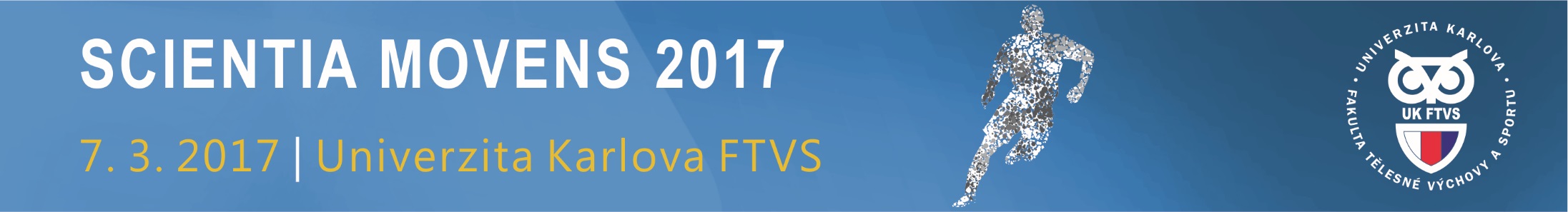 INFORMACE prezentacím:
Délka příspěvku 10 min + 5 min diskuse

Dostavte se před zahájením přednášek do učebny – technická příprava prezentace

Nejlepší příspěvky budou slavnostně vyhlášeny v 17:00 v Bufetu UK FTVS
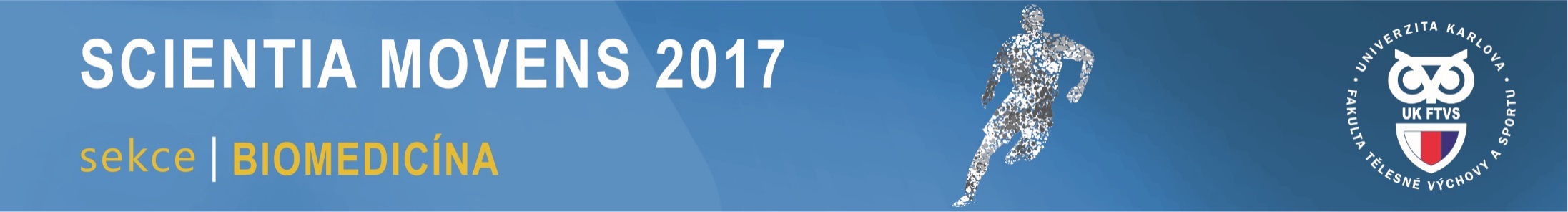 Sekce – BIOMEDICÍNA (U10)
REIFENAUER Ivana (10:30 – 10:45)
VLIV JÓGY NA ZLEPŠENÍ KVALITY ŽIVOTA PACIENTŮ S ROZTROUŠENOU SKLERÓZOU  
KRATOCHVÍLOVÁ Hana (10:45 – 11:00)
MOŽNOSTI OVLIVNĚNÍ VYBRANÝCH PARAMETRŮ POSTURÁLNÍ STABILITY U SENIOREK
SKŘONTOVÁ Marie (11:00 – 11:15)
VLIV GRAVIDITY NA ŽENSKÉ VLASY
ANDĚROVÁ Jana (11:15 – 11:30)
SCAFFOLD A JEHO ODEZVA NA MECHANICKÉ ZATĚŽOVÁNÍ
GERYCH David (11:30 – 11:45)
VLIV AKUTNÍ SVALOVÉ ÚNAVY NA DISTRIBUCI PLANTÁRNÍHO TLAKU U VYTRVALOSTNÍCH BĚŽCŮ
KUBOVÝ Petr (11:45 – 12:00)
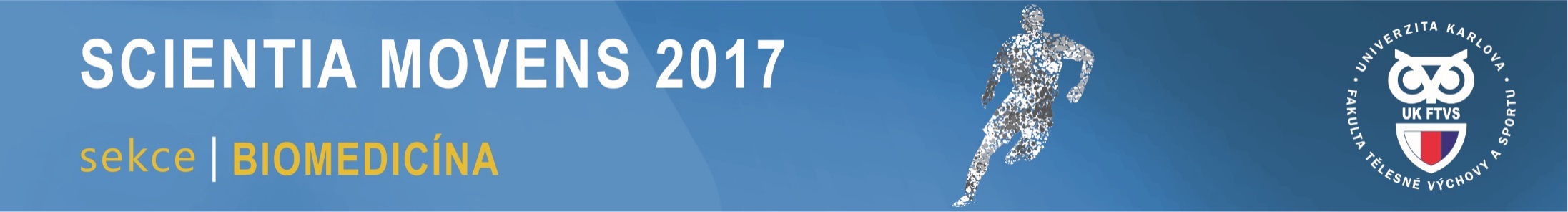 Sekce – BIOMEDICÍNA (U10)
HADRABA Daniel (12:00 – 12:15)
Tendon characteristics in respect of aging                      
CHLUMSKÝ Martin (12:15 – 12:30)
POROVNÁNÍ VÝSLEDKŮ TERÉNNÍCH TESTŮ ZDATNOSTI SE SUBJEKTIVNÍM HODNOCENÍM POHYBOVÉ AKTIVITY
BILLICH Richard (13:30 – 13:45)
PARAMETRIZACE KAVERNY VZNIKLÉ V NÁHRADNÍCH MATERIÁLECH U NORMOVANÉ A SPECIÁLNÍ VOJENSKÉ MUNICE
PANSKÁ Šárka (13:45 – 14:00)
IDENTIFIKÁTORY MECHANICKÝCH VLASTNOSTÍ AXIÁLNÍHO SYSTÉMU METODOU TVS – TRANSFER VIBRATION THROUGH SPINE
ŽARKOVIČ Dragana (14:00 – 14:15)
ROBOTICKY ASISTOVANÁ TERAPIE CHŮZE V PEDIATRICKÉ NEUROREHABILITACI
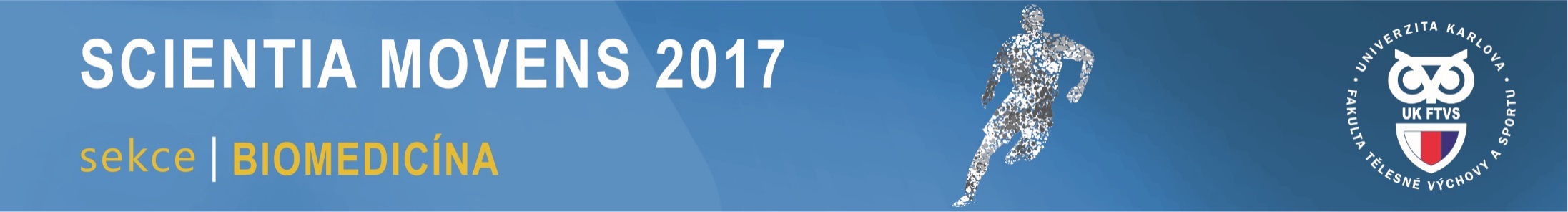 Sekce – BIOMEDICÍNA (U10)
PÁNKOVÁ Barbora (14:15- 14:30)
Distribuce napětí na povrchu nohy BĚHEM KLIDOVÉHO STOJE: 3D MATEMATICKÁ ANALÝZA
PETIJA Anton (14:30 – 14:45)
LAKTÁTOVÁ ODOZVA NA SÚŤAŽNÉ A TRÉNINGOVÉ ZAŤAŽENIE U ZÁPASNÍKOV VOĽNÉHO A GRÉCKO-RÍMSKEHO ŠTÝLU
VOMÁČKOVÁ Helena (14-45 – 15:00)
NOVOTNÁ Irena (15:00 – 15:15)
BITTNER Václav (15:15 – 15:30)
KVAZISTATICKÝ 2D MODEL ANTROPOMORFNÍHO MECHANISMU PRO BIOMECHANICKOU ANALÝZU HLUBOKÉHO DŘEPU 
PURŠ Hynek (15:30 – 15:45)
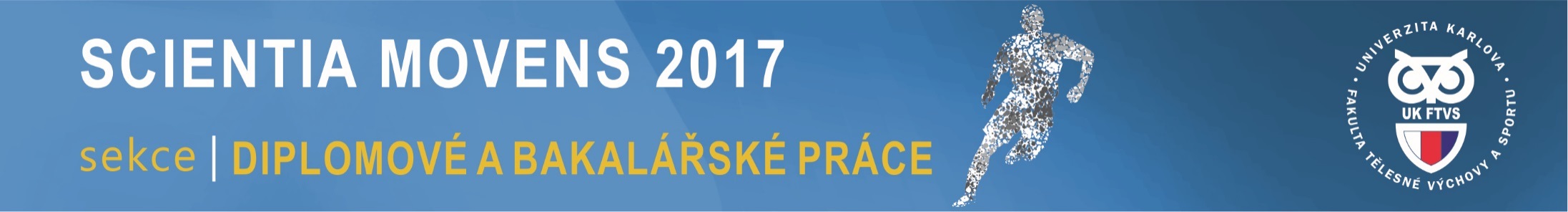 Sekce – DIPLOMOVÉ A BAKALÁŘSKÉ PRÁCE (U2)
VLČEK Petr (13:00 – 13:15)
TESTOVÁNÍ KOORDINAČNÍCH SCHOPNOSTÍ U DĚTÍ MLADŠÍHO ŠKOLNÍHO VĚKU A JEJICH ROZVOJ POMOCÍ SPECIFICKÉ FOTBALOVÉ PŘÍPRAVY
OMCIRK Dan (13:15 – 13:30)
Rekreační veslování jako forma volnočasové pohybové aktivity
HLINSKÝ Tomáš (13:30 – 13:45)
Vliv ergogenních nutričních prostředků na vrcholovou výkonnost v plavání
KLEPAL Kašpar (13:45 – 14:00)
VLIV ŽONGLOVÁNÍ NA ÚROVEŇ KOORDINAČNÍCH SCHOPNOSTÍ DĚTÍ MLADŠÍHO ŠKOLNÍHO VĚKU
KOMÍNKOVÁ Linda (14:00 – 14:15)
Rychlostní předpoklady mladých vícebojařek
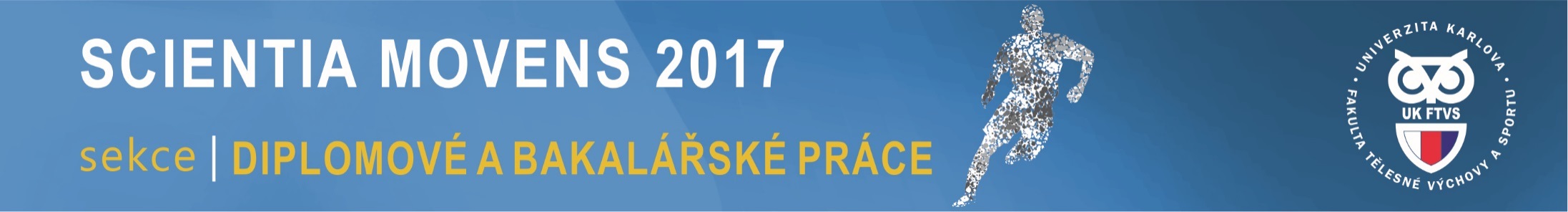 Sekce – DIPLOMOVÉ A BAKALÁŘSKÉ PRÁCE (U2)
SATRAPOVÁ Pavla (14:15 – 14:30)
Poranění ACL u fotbalistek a možnost prevence
MUŽÁTKO Simona (14:30 – 14:45)
KOMPLEXNÍ ANALÝZA VÝVOJE HODNOCENÍ TĚLESNÉ ZDATNOSTI PŘÍSLUŠNÍKŮ RESORTU MINISTERSTVA OBRANY V LETECH 2008 AŽ 2018
KAMARÝTOVÁ Jitka (14:45 – 15:00)
VYUŽITÍ PRAVIDELNÉHO CVIČENÍ VYCHÁZEJÍCÍ HO Z PRVKŮ VÝVOJOVÉ KINEZIOLOGIE U JEDINŮ S VERTEBROGENNÍM ALGICKÝM SYNDROMEM
ČÍŽEK Jan (15:00 – 15:15)
Porovnání RTC čtyř florbalových týmů na základě vybraných indikátorů
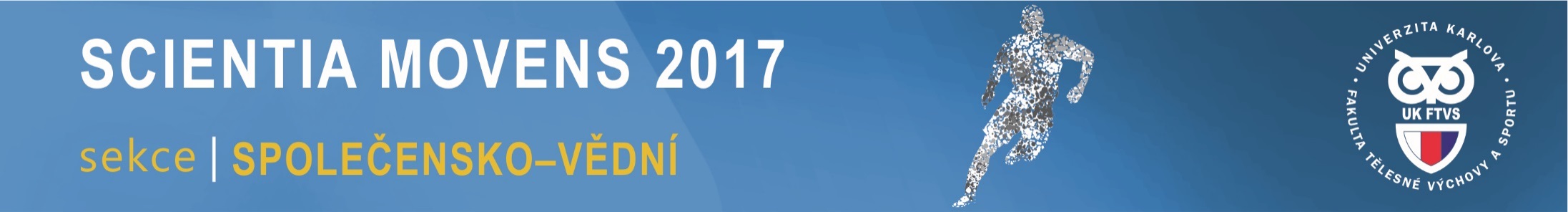 Sekce – SPOLEČENSKO-VĚDNÍ (P5)
MÍČOVÁ Pavlína (10:30 – 10:45)
Sletové a spartakiádní filmy v československém dokumentárním filmu (1948-1956)
ČERGEŤOVÁ TOMANOVÁ Ivana (10:45 – 11:00)
Terapia vzťahovej traumy športom
JASANSKÁ Kateřina (11:00 – 11:15)
Komparace projektových kurikulárních dokumentů Tělesné výchovy v České republice a Spolkové zemi Severní Porýní – Vestfálsko
ŠIMKOVÁ Katarína (11:15 – 11:30)
MOTIVÁCIA A ADHERENCIA JUNIORSKÝCH BASKETBALISTOV K PRECHODU NA PROFESIONÁLNU ÚROVEŇ
KOUŘIL Jiří (11:30 – 11:45)
FEMALES AS PARTICIPANTS AND SPECTATORS AT ANCIENT OLYMPIA
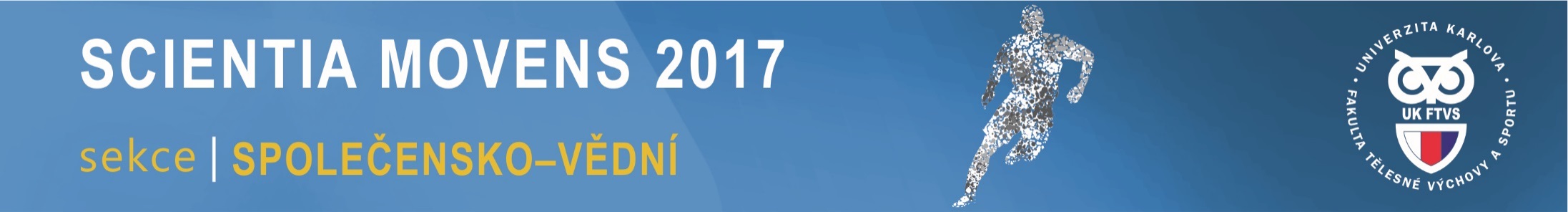 Sekce – SPOLEČENSKO-VĚDNÍ (P5)
HAVEL Rostislav (11:45 – 12:00)
VZTAH MEZI STANDARDY TĚLESNÉ VÝCHOVY A POHYBOVOU GRAMOTNOSTÍ 
ŠMÍDA Lukáš (12:00 – 12:15)
ZDRAVIE A ŽIVOTNÝ ŠTÝL ŽIAČOK STREDNEJ ZDRAVOTNÍCKEJ ŠKOLY V BANSKEJ BYSTRICI
SKÁLA Tomáš (12:15 – 12:30)
Rytmicko-metrický poměr jako podstata lidské temporality
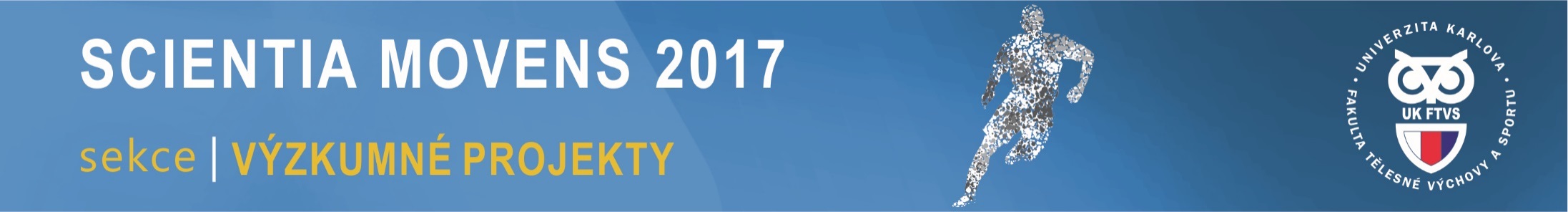 Sekce –Sekce – VÝZKUMNÉ PROJEKTY (P6)
TOMŠOVÁ Petra (10:30 – 10:45)
SPORTOVNÍ PLAVÁNÍ V ČECHÁCH A ČESKOSLOVENSKU DO 2. SVĚTOVÉ VÁLKY
KAŠPAROVÁ Alena (10:45 – 11:00)
MOŽNOSTI OVĚŘENÍ RYTMICKÝCH SCHOPNOSTÍ U VYSOKOŠKOLSKÝCH STUDENTŮ V OBLASTI VZDĚLÁVÁNÍ TĚLESNÁ VÝCHOVA A SPORT 
PAPEŽ Pavel (11:00 – 11:15)
VLIV BIOLOGICKÉHO VĚKU NA ÚROVEŇ VYBRANÝCH SOMATICKÝCH A FUNKČNÍCH PARAMETRŮ: LONGITUDINÁLNÍ SLEDOVÁNÍ HRÁČŮ FOTBALU VE VĚKU 12 – 14 LET.
POLÍVKOVÁ Jitka (11:15 – 11:30)
VYUŽITÍ HYPEROXIE PRO ZVÝŠENÍ LIMITNÍ VÝKONNOSTI NA PŘÍKLADU FLORBALU
LANDOVÁ Petra (11:30 – 11:45)
DYNAMIKA ZATÍŽENÍ VE SPORTOVNÍM TRÉNINKU PLAVCŮ V MLÁDEŽNICKÝCH KATEGORIÍCH
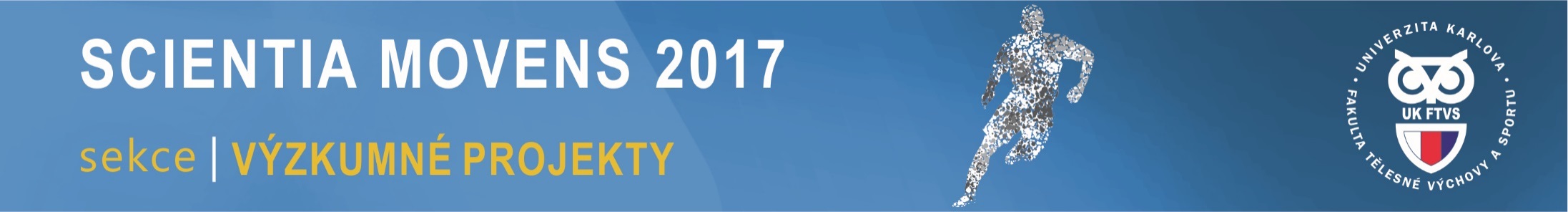 Sekce –Sekce – VÝZKUMNÉ PROJEKTY (P6)
ČERMÁK Filip (11:45 – 12:00)
VYBRANÉ FAKTORY STRUKTURY SPORTOVNÍHO VÝKONU V HODU OŠTĚPEM
SKALICKÝ David (12:00 – 12:15)
VYUŽITÍ ELEKTRONICKÉHO FONENDOSKOPU V DIAGNOSTICE ASTMATU
MALKOVSKÁ Simona (12:15 – 12:30)
Postoje VŠ studentů vůči obézním 
HANČOVÁ Jana (13:30 – 13:45)
HODNOCENÍ DYNAMICKÉ STABILITY KOLENNÍHO KLOUBU PO PLASTICE ACL POMOCÍ INERCIÁLNÍCH SENZORŮ
KONDRÁTOVÁ Dominika (13:45 – 14:00)
IDENTIFIKÁCIA CHRONOTYPOV U FUTBALISTOV DVOCH NAJVYŠŠÍCH ČESKÝCH SÚŤAŽÍ
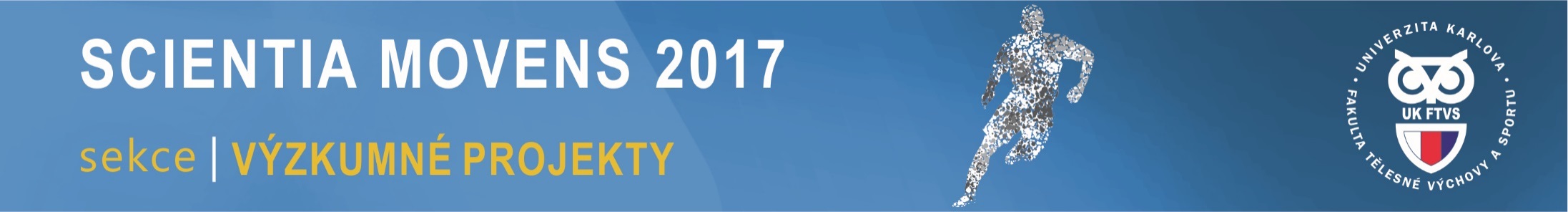 Sekce –Sekce – VÝZKUMNÉ PROJEKTY (P6)
SONTÁKOVÁ Lenka (14:00 – 14:15)
POROVNÁNÍ TĚLESNÉ ZDATNOSTI U SUBJEKTIVNĚ AKTIVNÍCH A SUBJEKTIVNĚ NEAKTIVNÍCH SENIOREK 
LAGATOROVÁ Sendi (14:15 – 14:30)
VLIV KOMPENZAČNÍHO POHYBOVÉHO PROGRAMU NA ZLEPŠENÍ FUNKCE POHYBOVÉHO SYSTÉMU U GOLFISTŮ.
VRÁTNÁ Eliška (14:30 – 14:45)
KONDIČNÍ A KOMPENZAČNÍ CVIČENÍ VE SPORTOVNÍM TANCI
DVOŘÁČEK Jan (14:45 – 15:00)
VYUŽITÍ BOJOVÝCH UMĚNÍ V UCELENÉ REHABILITACI JEDINCŮ PO TRANSVERZÁLNÍ LÉZI MÍŠNÍ
GAJDOŠ Miloslav (15:00 – 15:15)
VPLYV CHÔDZE V TOPÁNKACH NA VYSOKOM PODPÄTKU NA KROKOVÝ CYKLUS PRI POMALEJ CHÔDZI – PRÍPADOVÁ ŠTÚDIA
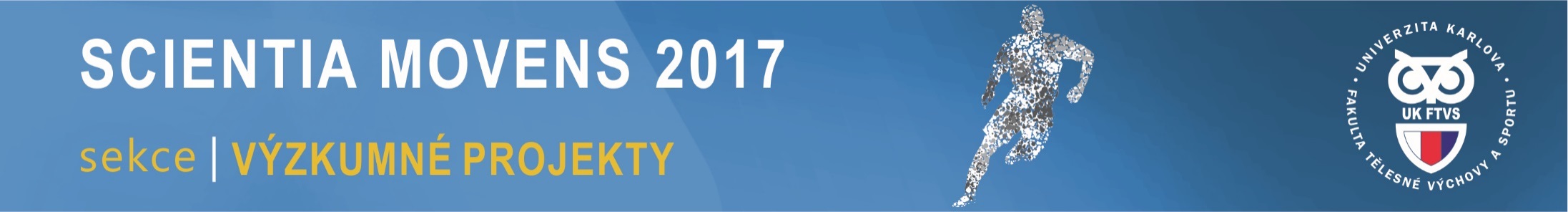 Sekce –Sekce – VÝZKUMNÉ PROJEKTY (P6)
ČUJ Jakub (15:15 – 15:30)
KOMPARÁCIA ZAŤAŽENIA CHRBTICE PRI VYBRANÝCH ŠTÝLOCH MŔTVEHO ŤAHU
BARANOVIČ Tomáš (15:30 – 15:45)
VÝKONNOSŤ MLADÝCH FUTBALISTOV VO VYTRVALOSTI V RÝCHLOSTI SO ZMENAMI SMERU 
KABEŠOVÁ Hana (15:45 – 16:00)
ANALÝZA KLOUBNÍ POHYBLIVOSTI U VYBRANÝCH PLAVECKÝCH ZPŮSOBŮ
HOIDEKROVÁ Kristýna (16:00 – 16:15)
Efekt roboticky asistované terapie na funkční využití horní končetiny v ADL 
    u pacientů po získaném poškození mozku
TESAŘOVÁ Kateřina (16:15 – 16:30)
Posouzení motoriky u dětí prvního stupně ZŠ se sluchovým postižením pomocí testové baterie MABC-2
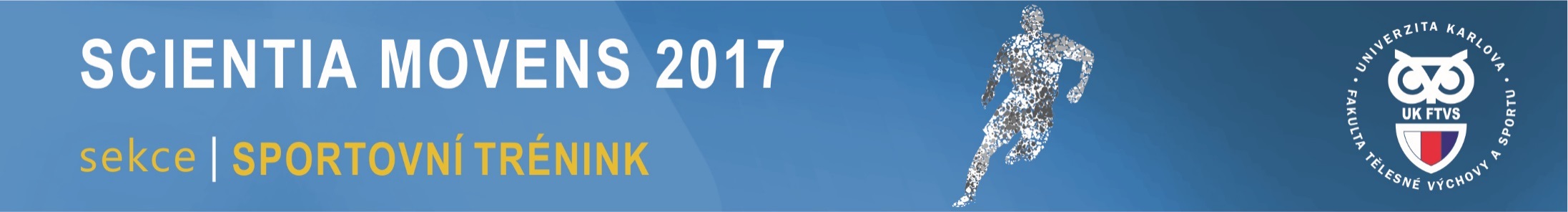 Sekce – SPORTOVNÍ TRÉNINK (U15)
WILLWEBER Tomáš (10:30 – 10:45)
Závislosti kondičných a koordinačných schopností detí v mladšom školskom veku
VÁLEK Štěpán (10:45 – 11:00)
ZDRAVOTNÍ DŮVODY SPOJENÉ S UKONČOVÁNÍM ORGANIZOVANÝCH POHYBOVÝCH AKTIVIT BÝVALÝCH HRÁČEK BASKETBALOVÝCH PŘÍPRAVEK – STUDIE 6 ZÁKLADNÍCH ŠKOL V OLOMOUCI
GREGÁŇOVÁ Mária (11:00 – 11:15)
PREJAVY AGRESÍVNEHO SPRÁVANIA A VYBRANÝCH OSOBNOSTNÝCH DIMENZIÍ VO VYBRANÝCH KOLEKTÍVNYCH ŠPORTOCH
KUNZMANN Egon (11:15 – 11:30)
Sezonní variabilita rychlostních schopností u mladých elitních fotbalových hráčů
MIŘÁTSKÝ Petr (11:30 – 11:45)
MOŽNOSTI OVLIVŇOVÁNÍ SÍLY DOLNÍCH KONČETIN U ZÁVODNÍKŮ V POŽÁRNÍM SPORTU
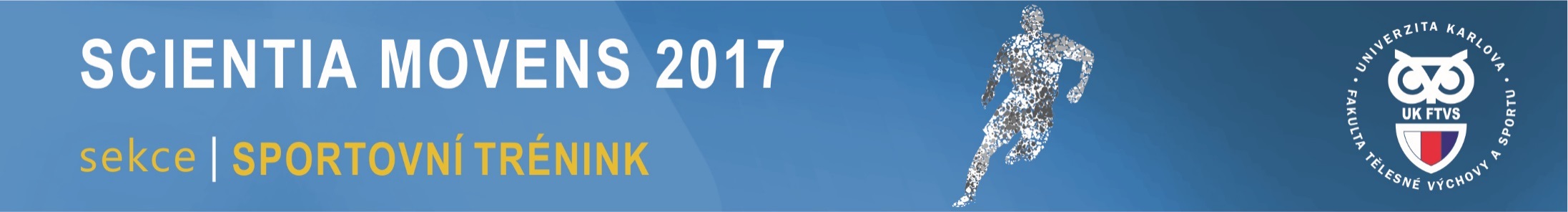 Sekce – SPORTOVNÍ TRÉNINK (U15)
MUSIL Daniel (11:45 – 12:00)
Nové poznatky z biomechaniky sprintu – systematic review 
POKORNÁ Jitka (12:00 – 12:15)
Profil plaveckých výkonů na 50 a 100 m volným způsobem v plavání na vrcholných soutěžích a jeho změny v období 2000 až 2016
JANIKOV Tino (12:15 – 12:30)
VYBRANÉ RYCHLOSTNÍ CHARAKTERISTIKY U HRÁČŮ BASKETBALU KATEGORIE U14